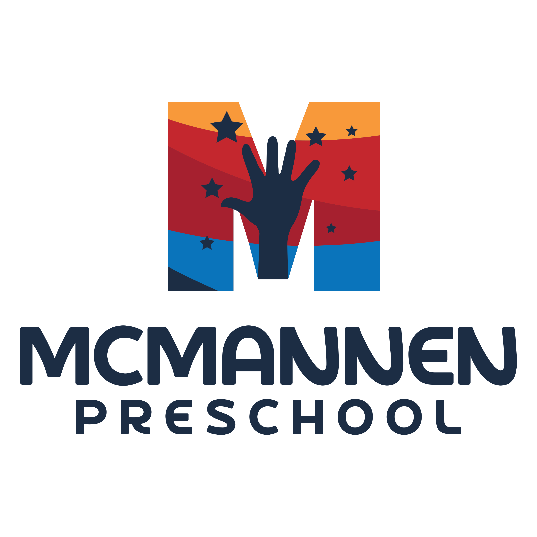 McMannen UMC Preschool 
2024-2025 
Parent Handbook
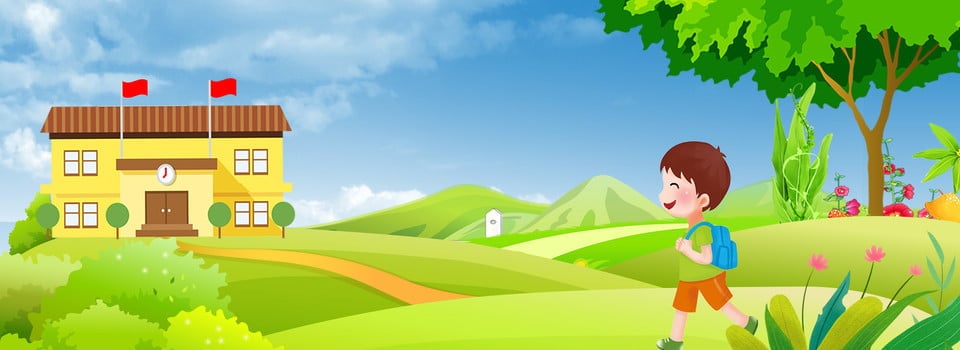 Dear Parents,
On behalf of the staff, it is my pleasure to welcome you to McMannen UMC Preschool for the 2024-2025 school year! Whether you are returning or this is your first year with us, we have been waiting for you and praying for you. The McMannen Preschool serves as a place of childcare excellence for the community. We help parents of preschool age children establish a base of faith and learning by strengthening the bridge between education and God's love. Education is integrated with social skills and loving care in a fun and meaningful way so you can rest assured that we are giving the very best to your child. We want to develop a long-lasting relationship with your family that will positively impact and inspire a life-long relationship with Christ.
This handbook is published as a means of communication with our parents. It provides you with a convenient source of information about the ministry. Please read the handbook and keep it available for your reference throughout the year..
We invite your involvement and participation in all of our activities and programs. If you have any questions, suggestions or concerns, please contact me any time.
Yours in Christ,

Dana Newton
Director, McMannen UMC Preschool
Mission Statement
McMannen UMC cares about children and believes that the McMannen Preschool provides a strong Christian preschool experience, a positive first school experience and is a place where your faith and family can grow strong.
The goal of McMannen UMC Preschool ministry is to provide an environment in which children can be well-prepared for school; can build friendships with other children; know they are loved and accepted and will participate in a caring, Christian environment and become aware of God's love.
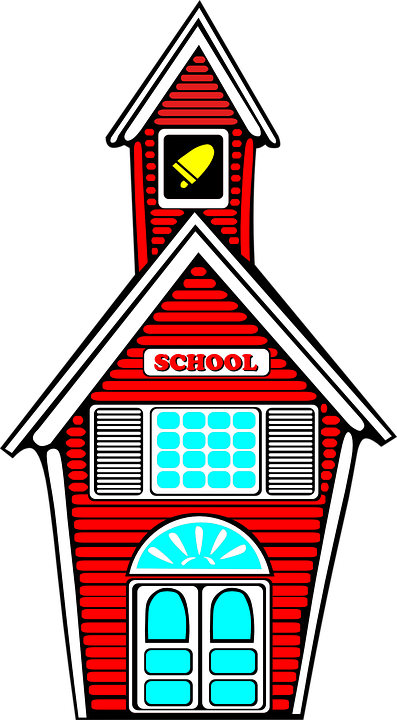 Clothing

Please dress your child so s/he is comfortable for play. 
Clothes that allow freedom to move about and that are easily washed when soiled are most suitable.
Teachers and children appreciate clothes that are easily handled during bathroom time.
All jackets and sweaters should be clearly marked since clothing is often identical.
Slick soled shoes are dangerous on the playground.
No Crocs or flip flops should be worn to school. Sneakers are recommended.
You will need to supply a full set (shirt, pants, underwear and socks) of clothes that will be kept at school in case of emergencies.
Leggings or shorts should be worn under dresses and skirts.
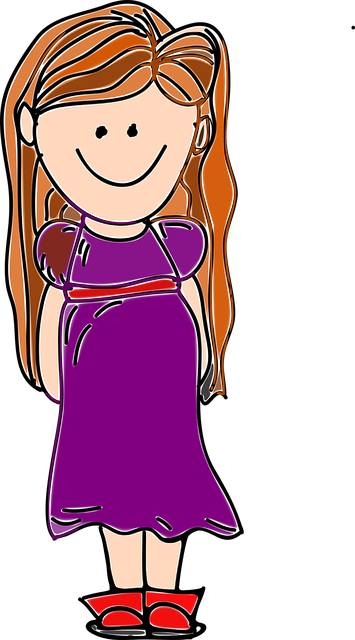 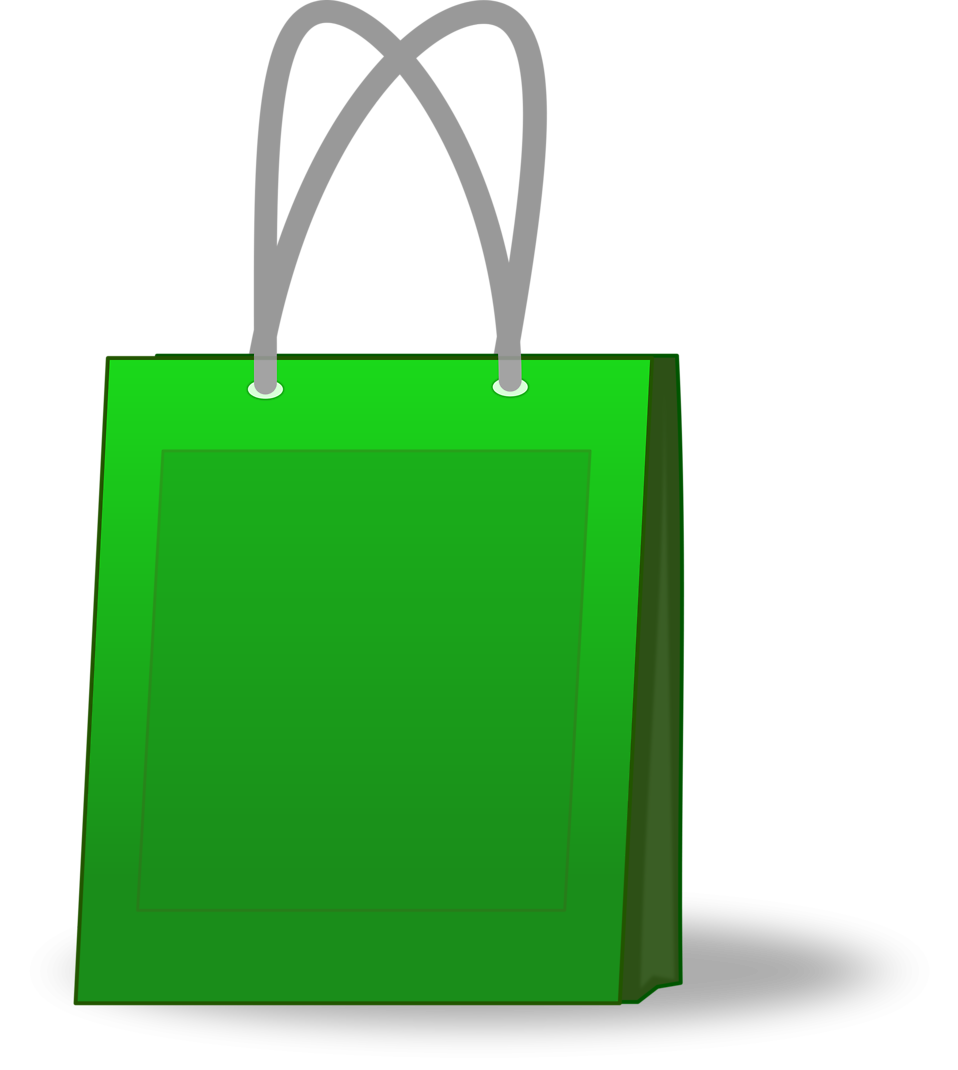 Tote Bags

A tote bag for delivering your child's school papers, artwork and communications is required.
A cloth bag approximately 12"X14" with strap handles is preferable (no zippers, flaps or closures). Backpacks are a problem and are strongly discouraged.
Please see that your child brings a tote bag each day.
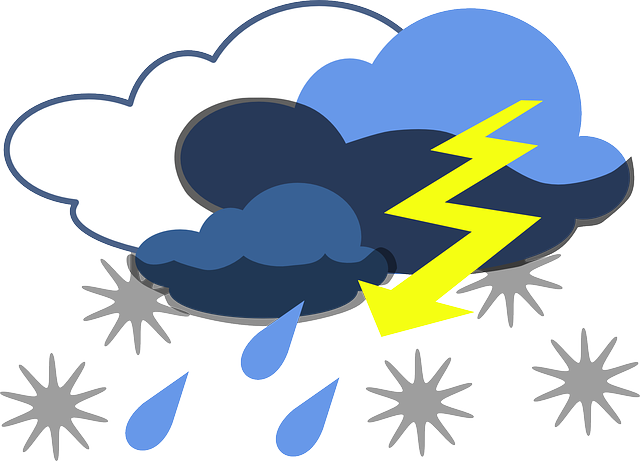 Closures

Inclement Weather
It is the policy of McMannen UMC Preschool to follow the guidance of Durham Public Schools for closures due to inclement weather. 
If Durham Public Schools are delayed two hours, McMannen Preschool will be closed.
Closures will be posted on the McMannen UMC Preschool Facebook page.
If the preschool is closed for more than ten days during the year due to inclement weather, the Preschool Board may adjust the calendar to add makeup days at its discretion.
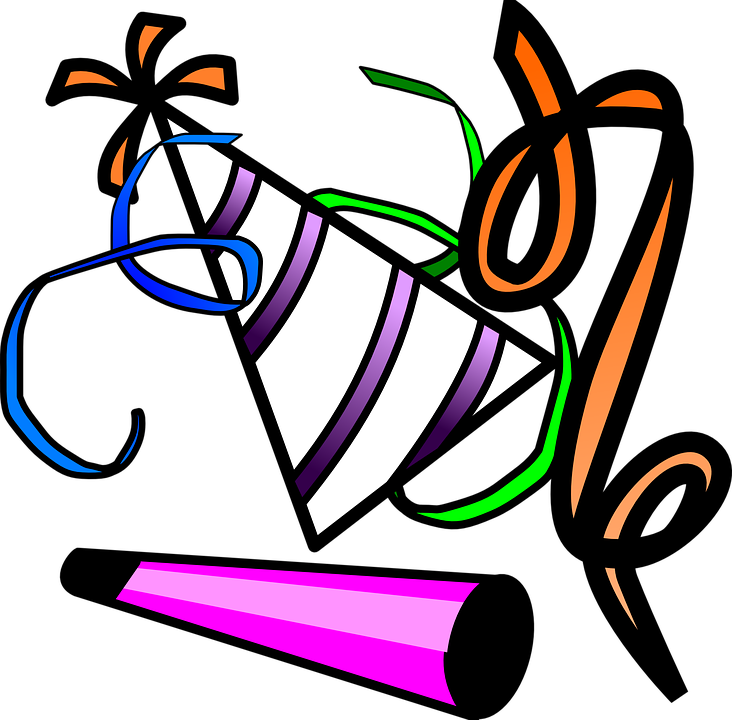 Birthdays and Holiday Parties
In order not to imitate home parties, we have developed unique ideas for birthdays and holidays.
We request that parents confer with teachers for suggestions and send appropriate food for the occasion.
Please do not send party invitations to be sent home unless there is an invitation for each child in the class.
If your child has a summer birthday, we will celebrate their birthday before the end of the year.
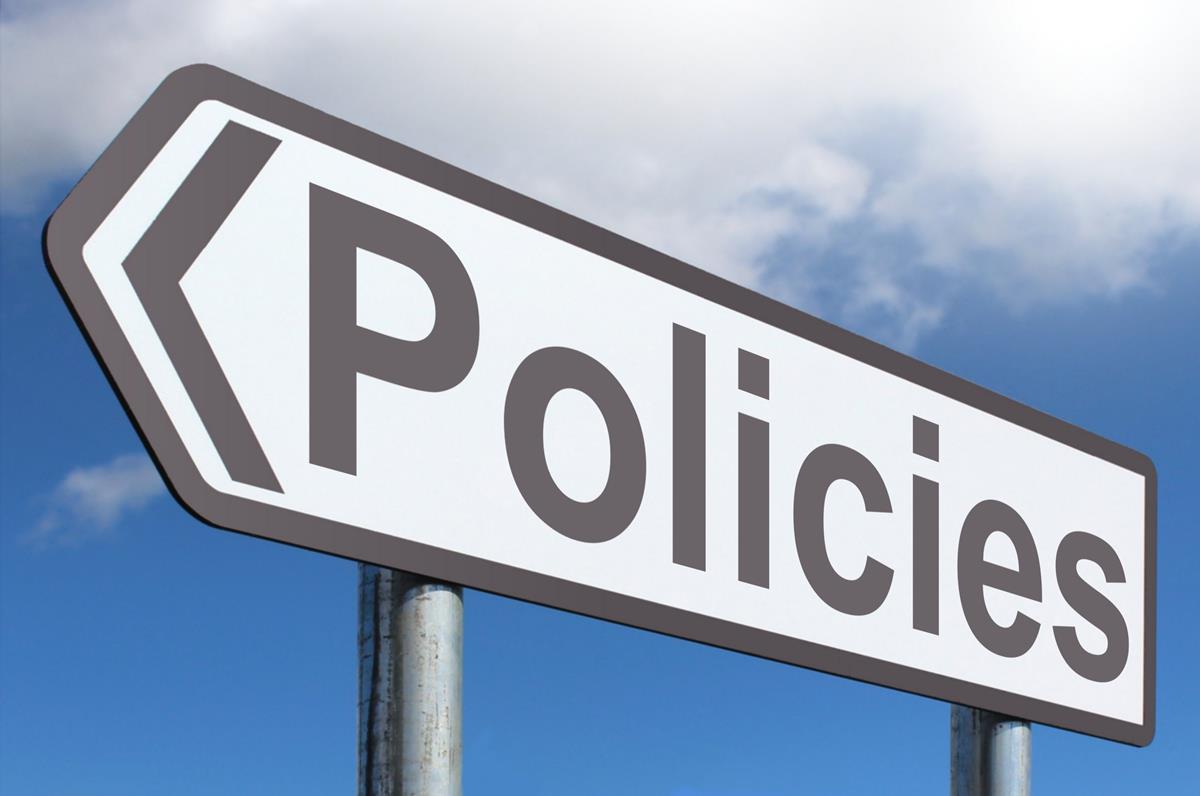 Policies



Policy on Sick Children
Parents are requested to text or email the director if a child will be absent.
McMannen Preschool is not staffed to stay with a child that has been ill.
If a child has had a fever (100 degrees), diarrhea, vomiting, nausea, unexplained rash, excessive runny nose, excessive coughing, sore throat, headache, chills, earache or pinkeye within the past 24 hours, parents must keep the child at home. 
If your child has been given a fever reducing medication, they may not return to school until they have been off the medication with no fever for 24 hours.
If your child, or anyone in your household, has been directly exposed to someone who has had a positive COVID-19 test, s/he will not be allowed to return to school until they have either had a negative COVID-19 test or have waited the suggested five days.
If the director and teachers feels the child is too sick to remain at school, the parents will be contacted and expected to pick the child up as soon as possible.
Parents are asked to notify the director immediately of exposure to contagious diseases. If the child has contracted the disease, s/he should be kept at home. S/he will be allowed to return to school only when the contagion is gone.
In the case of an emergency, the staff will call (in order listed on your emergency contact form) Mother, Father, Emergency Contact, Physician. While the staff contacts the parents and physician, the director will take or accompany the child to the emergency room if necessary.
Policy on Religion

McMannen UMC Preschool is an outreach ministry of McMannen United Methodist Church and is therefore distinctly Christian based and will follow a Christian curriculum.
Though distinctly Christian in our programming, McMannen does not discriminate based on nationality, ethnic or racial origin or religion.
If you have any questions about Methodism specifically or Christianity and the bible, please let the pastor know and she will be happy to sit down with you and help you find what you are looking for.
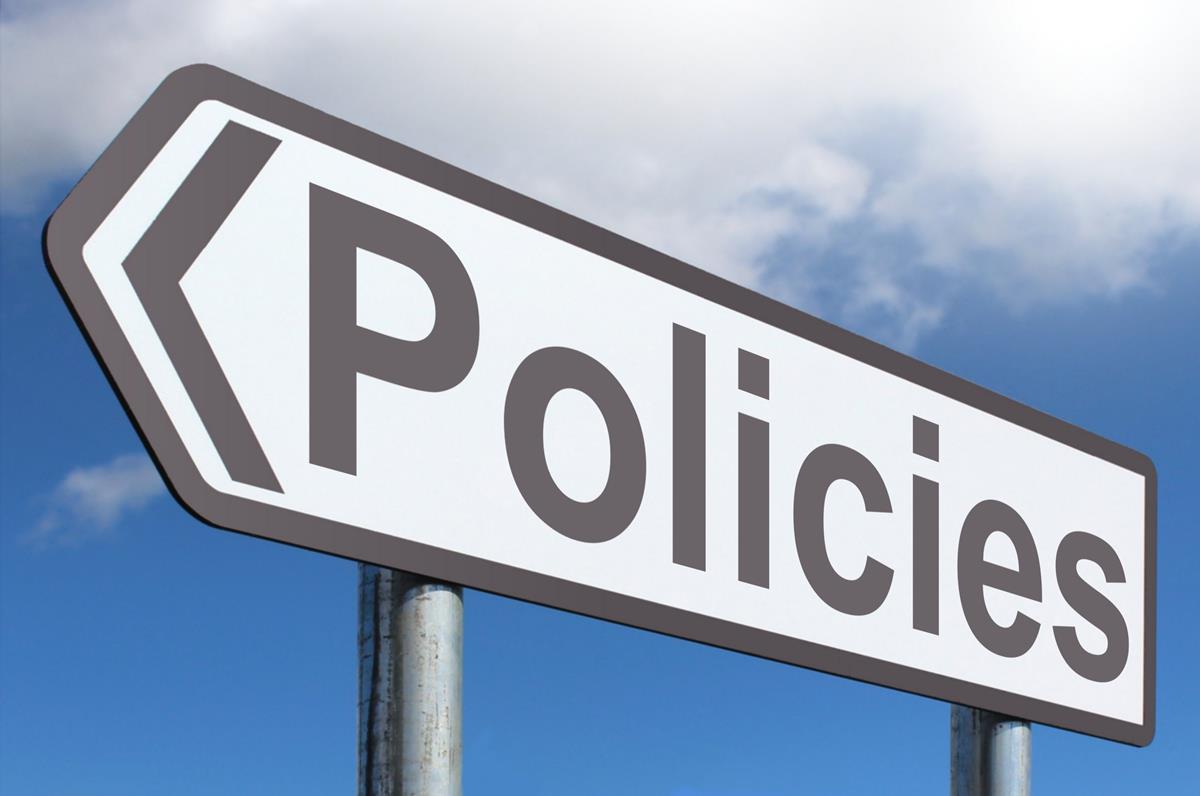 Children with Special Needs

McMannen UMC Preschool has a limited capacity to serve children with disabilities; including physical, mental, behavioral or learning disabilities.
In cases where a student enters the program with a pre-diagnosed disability, or where such a disability is identified after enrollment, the director will assess the suitability of the program to the child's needs.
If the director feels that the school in unable to meet the unique and individual needs of the child appropriately, the child may be asked to withdraw from the program. 
Parents who are aware that their child has special needs should discuss those needs with the director prior to enrollment.
Policy on Discipline

The teachers are responsible for lovingly disciplining the children.
There shall be no physical punishment. Positive discipline will be emphasized along with redirection used to encourage appropriate behavior.
If time-out is needed, it will last one minute per the child's age. For example, if the child is two-year-old, time-out would last two minutes. The rules will then be reiterated, and the child may return to class activity.
When in the opinion of the director and teachers, a child's behavior is physical or exhibits repetitive behavior patterns that are not beneficial to the class, the director will initiate the necessary documentation. If the behavior continues, a conference will be held with the child's teacher, the director and the parent to discuss these behavior patterns.
If the preschool director and teachers feel professional intervention is needed, the parent will be asked to seek professional evaluation such as hearing or speech.
If the situation does not improve, then the director will consult with his/her supervisor.
If after this consultation, or if at any point the other children are at risk of harm, the director, after the notification of the preschool board, shall have the right to dismiss the child from the program for the benefit of the child and other children in the class.
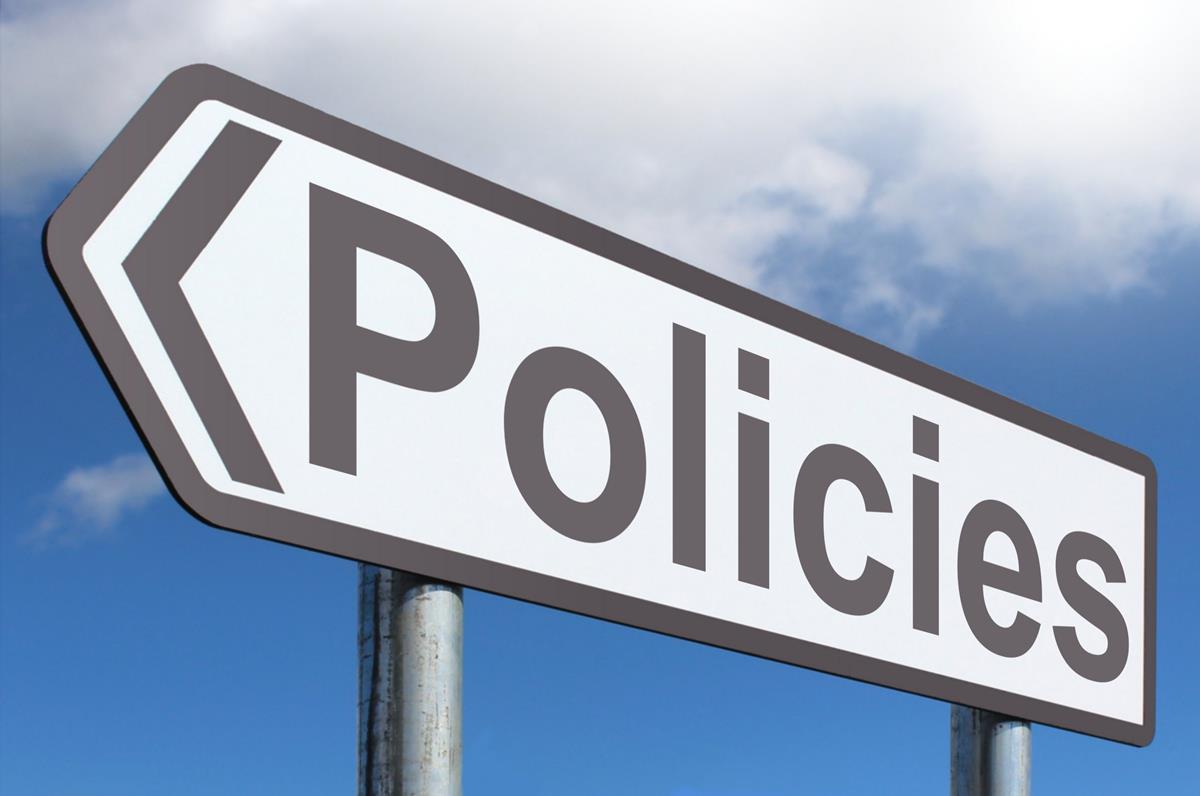 Field Trip and Car Seat Policy

McMannen UMC Preschool plans two field trips per year.
A parent or responsible adult is required to accompany their child on
   these trips.
A field trip is a very exciting event for you and your child. Please help us make the experience even more special by making other arrangements for siblings unless specifically mentioned.
NC Law requires all children under the age of 8 or less than 80 pounds ride in a child's safety seat on all school sanctioned field trips. 
All children must ride in the back seat of a vehicle on all field trips.

.
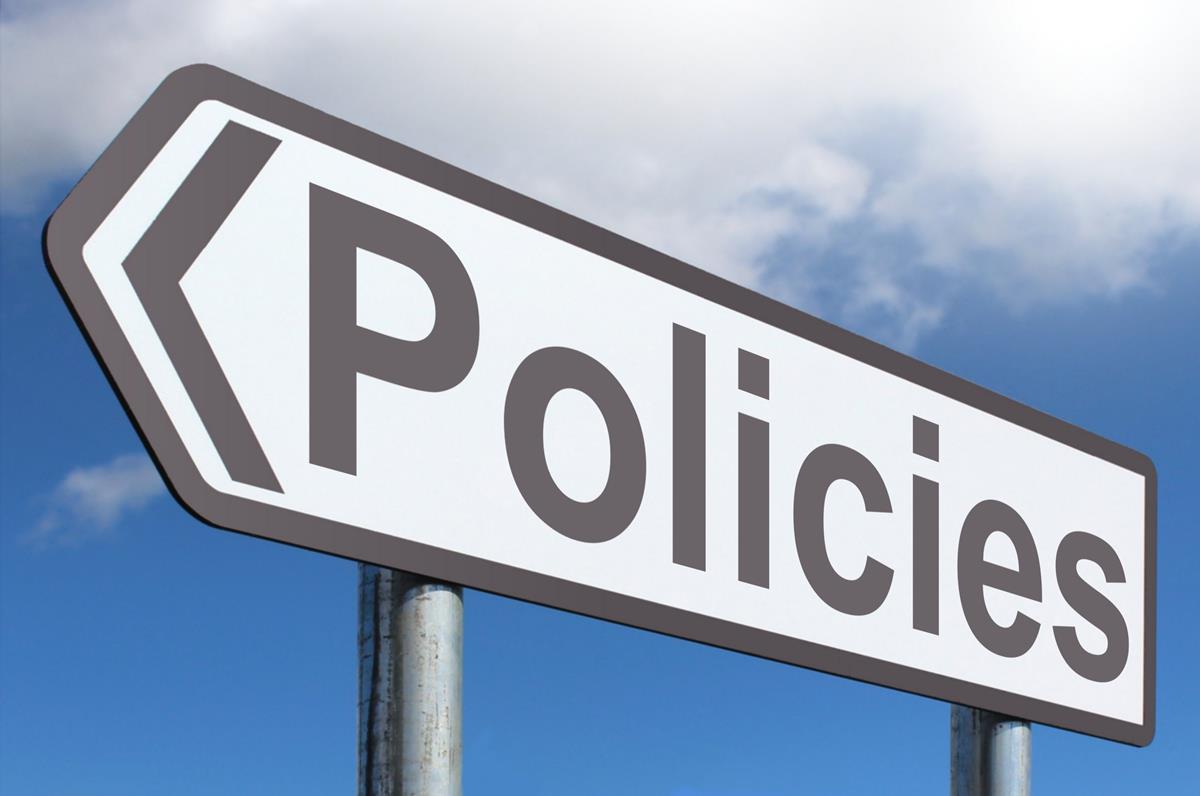 Late Policy

McMannen Preschool operates from 9:00am-12:00pm, Monday through Friday.
Since staff members have their own duties and schedules, it is essential that all children be picked up on time.
Please call or text the preschool director if you find that you are going to be unavoidably detained.
Departure procedures begin at 12 noon.
If you arrive late, you will be assessed a $10 late fee. Payment is due the next school day.
If a parent is continually late, further action may be taken at the discretion of the director
Grievance Policy
Good communication between parents and the preschool staff is an essential part of any successful relationship. Each party should feel free to share concerns and ask questions. The McMannen UMC Preschool welcomes your quesitions and feedback so that together we can assure a happy, safe and nurturing childcare environment for your children. 
All complaints will be kept confidential by both parties and at no time will the staff, child or family be treated any differently than they were prior to the complaint being shared.
If you have a concern, the first thing you need to do is bring it to the attention 
    of the involved staff and the director. The director will try to resolve the matter
    through informal discussions.
If this does not resolve the grievance to your satisfaction, the next step is for 
     you to write a formal complaint. This should include the following details: the 
    nature of the grievance, any relevant facts (including dates) and the names of 
    the parties involved, any steps that have been taken to address the concern and
    your opinion on what the desired outcome should be.
The director will then take this information to the pastor and preschool board to 
    determine a path to resolution. 

Withdrawal Policy
If it becomes necessary to withdraw a child before the end of the year,
 written notice is due with tuition for the current month.
Because we are a small program with a closely figured budget, it is
 essential that we are given four weeks notice of the date of withdrawal.
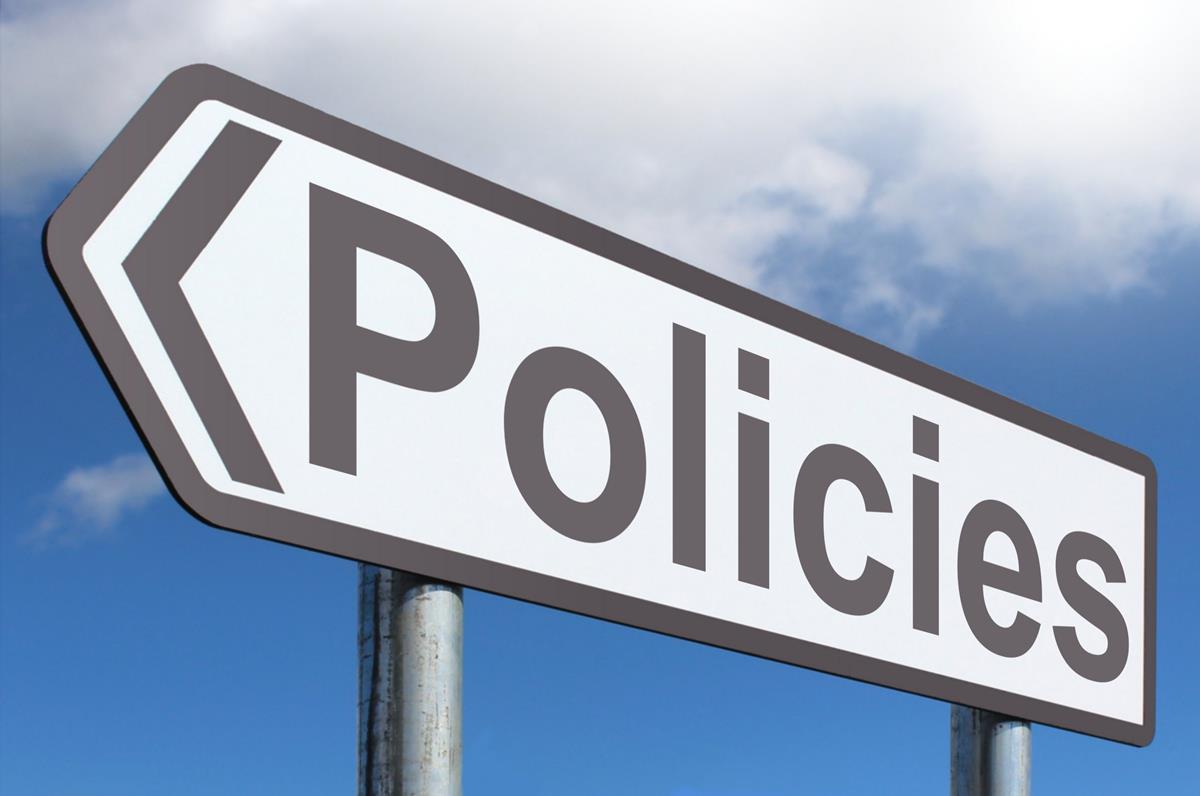 Procedures

Arrival and Departure Procedures
                                            When dropping off your child:
Please park in the gravel parking lot in the front of McMannen Church (on Neal road)
Walk with your child all the way to the door of the education building.
The director will meet you and your child at the door and administer hand sanitizer.
At this point, the director will take your child and direct them to the appropriate classroom.
No parents will be allowed inside the preschool during preschool hours (9-12). Parents must say goodbye at the door.
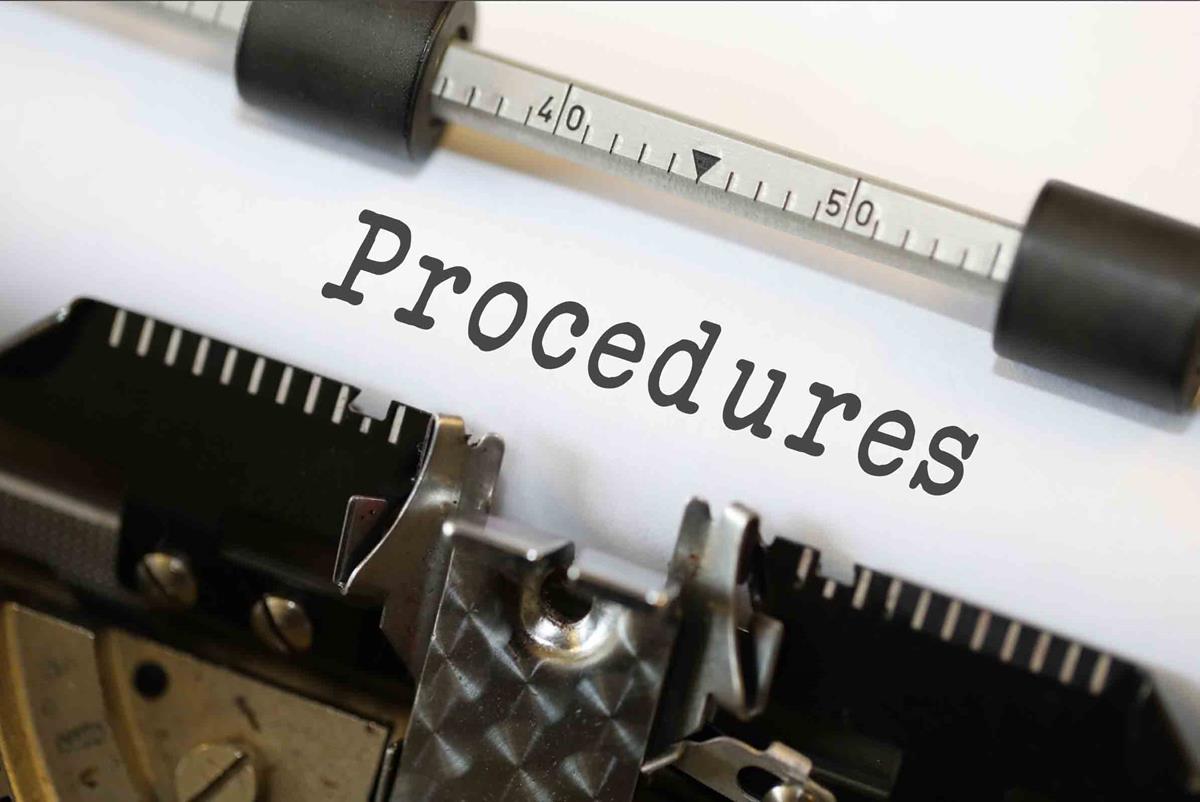 When picking up your child:
We will begin loading the children in the paved parking lot at 12:00pm.
Please stay in your car in the carpool line and be prepared to pull up as far as possible to secure your child in their car seat as soon as we shut your car door.
It is extremely important that a member of the preschool staff hands each child to their parent. This is a safety concern and we need your cooperation to make sure everything runs smoothly and safely.
If someone other than the usual driver is picking up your child, it is your responsibility to let the director know either by text or email prior to pick-up. We will not let your child leave with someone other than the usual driver unless we receive word from a parent. 
If you wish to pick your child up early, please notify the teacher and director. You will ring the doorbell at the door to the preschool and your child will be brought to you.
Car Line Procedure

Turn from Neal Road onto Parthenia Drive (which is a gravel road).
Follow Parthenia Drive to the second entrance to the church parking lot. This is the entrance closest to the Scout Hut behind the church.
When entering the parking lot, stay to the right as you proceed up the parking lot.
Do not get out of your car. Staff will meet you with your child in the half circle near the side doorway closest to the church office.
After the staff places your child in the car, please pull forward as far as possible to fasten seat belts so those behind you can continue to be loaded.
Staff members will not fasten your child's seat belt.


This carpool procedure has been developed to ensure the optimum safety of your child. With your help and cooperation, our students can be loaded in just a few minutes. If you have questions or concerns about the policy, please contact the director.
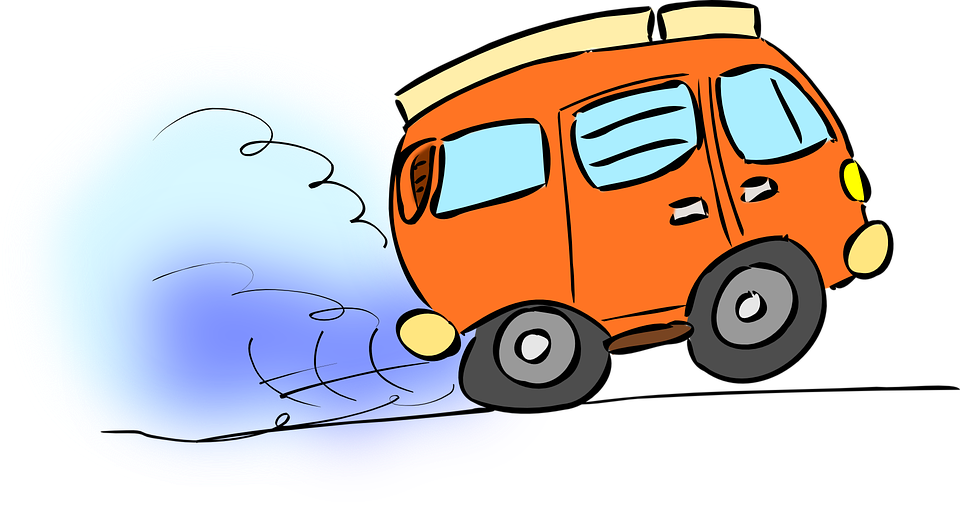 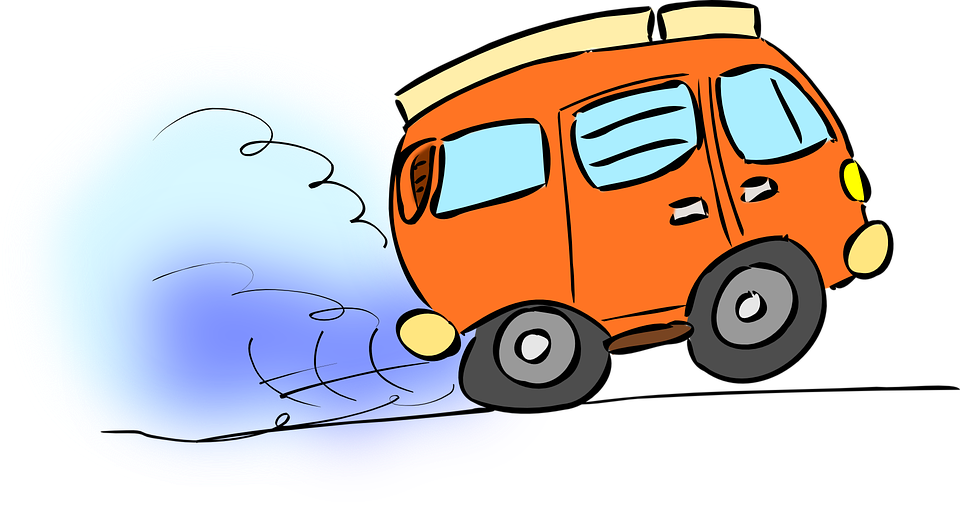 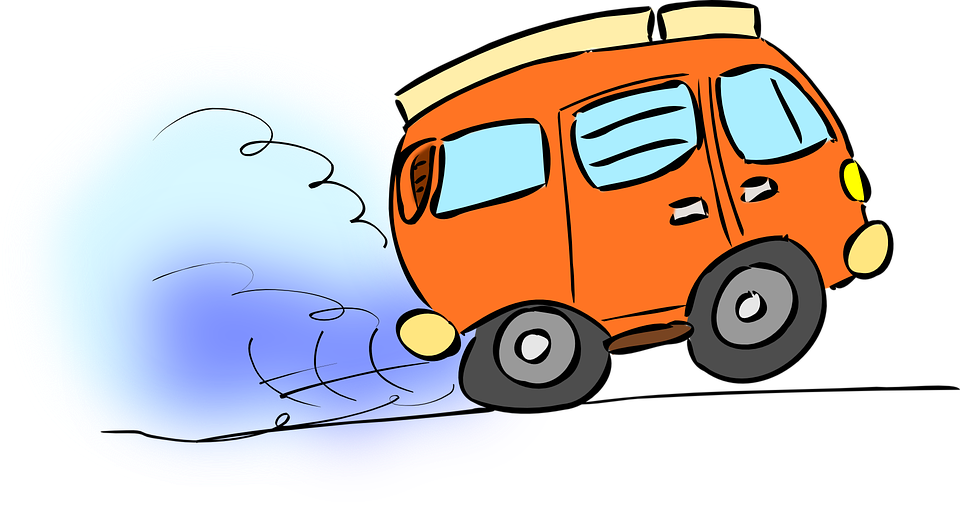 Fees and Tuition

McMannen Preschool has an $85, non-refundable registration fee (or $150/family).
There is a $25 supply fee for one and two-year-olds and $50 for three and four-year-olds that must be paid upon registration.
One month's advanced tuition will be collected before the first day of class in the fall. This payment will be applied as May's tuition and is non-refundable.
All tuition payments are due by the first day of the month.
Tuition can be paid online with a debit or credit card or you can set up automatic monthly withdrawals. Just go to www.mcmannenumc.org, click on the Online Giving button at the top of the page and then click the online giving button to go to our secure online payment site.
If you choose to pay by either check or money order, please make the check out to McMannen UMC and be sure to put Preschool and your child's name on the memo line.
McMannen Preschool will charge parents for all incurred bank fees for all returned checks. Both the tuition amount and the bank fees must be paid in cash within one week of notification from the preschool director.

If payment is not received by the first week of the month, the parent will be charged a late fee of $5.00 for each day payment is overdue past the first week. If any tuition payment is remains overdue 10 days, the preschool director will send a reminder. If at the end of 30 days payment is still overdue, or alternate arrangements have not been made, the child must be withdrawn from the preschool program.
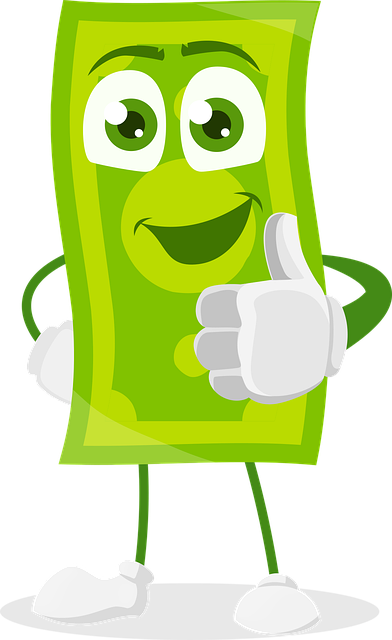 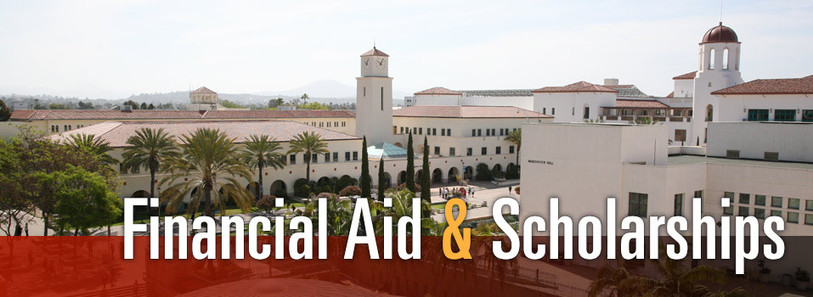 The McMannen Preschool understands that the expense of preschool can be a strain on a family's budget. Helping eligible families reduce their cost through scholarships is an important part of our ministry. We strive to keep our tuition as low as possible while continuing to provide a high-quality preschool program.

Most of our scholarship funds are provided by the McMannen UMC congregation. Scholarships will be awarded based upon need and may provide between 25-90% of total tuition costs. Scholarships have no cash value should your situation change and your child cease to be enrolled. All families must reapply each year the student attends preschool. Applications are received by the preschool director who will then submit anonymous versions of the documentation to the scholarship committee for review. All information provided during the scholarship process will be kept confidential.

Our scholarship funds are limited and while all requests are considered, we cannot guarantee that all applicants will receive assistance. The decisions of the scholarship committee are based on the number of requests, available funds and individual needs. All decisions are final and the policy may change at any time. 

Donations are welcome at any time.
Classroom Information
What NOT to bring to preschool:

Please make sure your child leaves all toys from home either at home or in the car. We will hand all toys back to you before your child is permitted to enter the school.
All teachers love it when a child brings in a special book to share during circle time. The book needs to be marked with the child's name and we will try to read it that day if time permits.
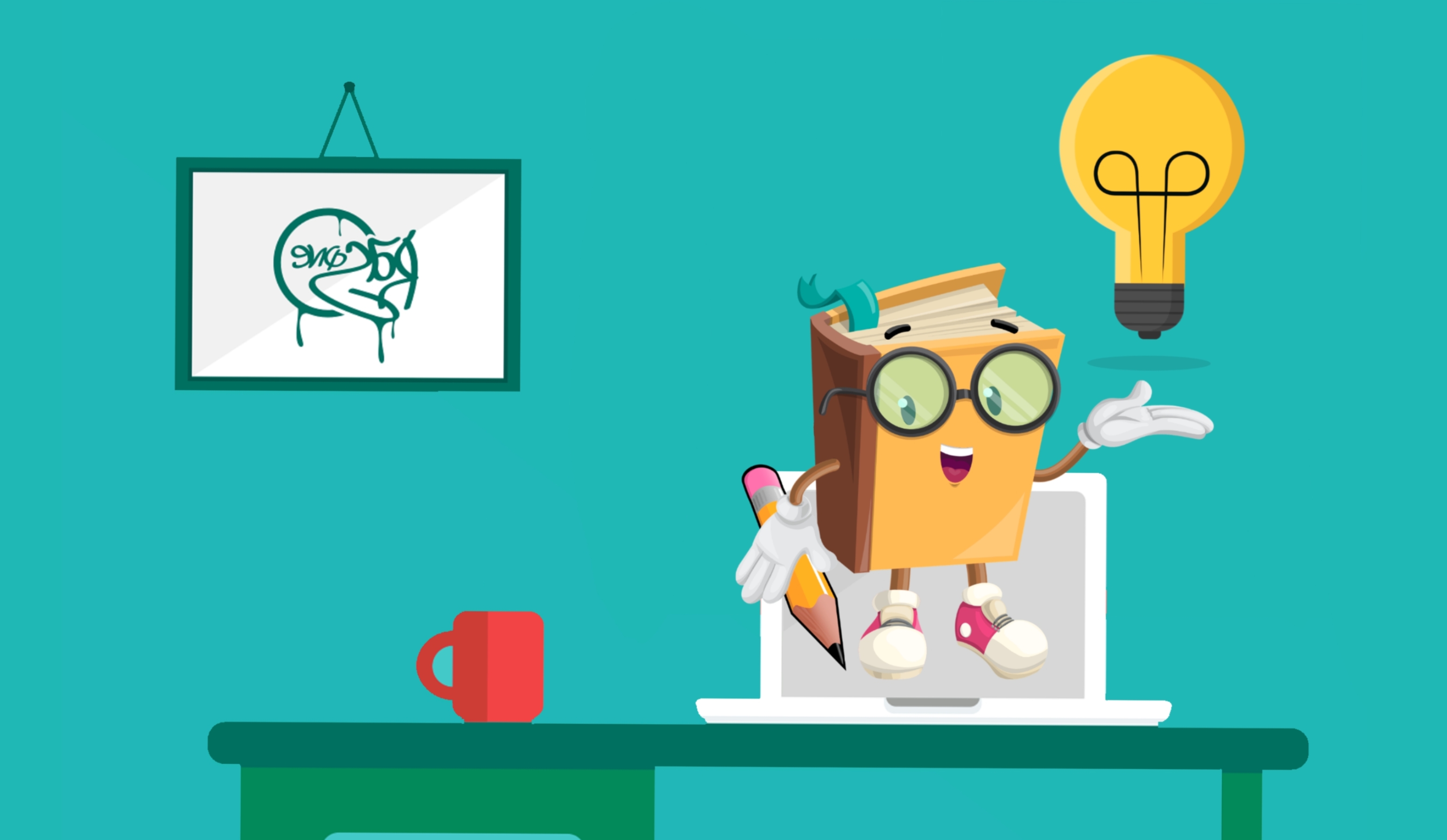 Snacks:

Due to the increase in allergies and food sensitivities, McMannen asks each family to send in a snack for their child each day they attend.
No products that contain peanut butter should be sent.
Snacks should be easy to eat, with little mess, require no preparation on the part of the teachers and should be reasonably healthy.
You know your child's eating habits better than anyone else. Please be sure to send enough that they are not asking for more but not a four-course meal. Snacks should be able to be eaten in about 15 minutes.
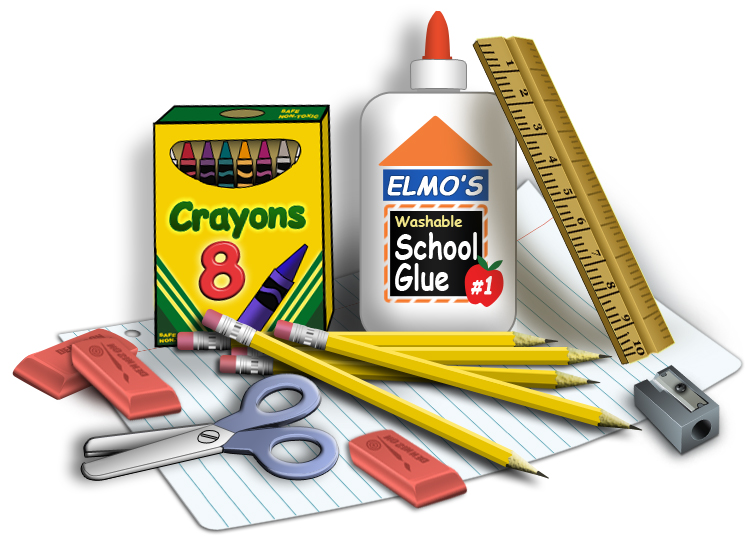 Classroom Specific Needs​

Parents are responsible for providing diapers, wipes and a change of clothes for their child.​
Parents are responsible for packing a healthy snack each day for their child.​
Please send a leak-proof water bottle to school with your child.​
The following are items that we use a lot in the preschool and donations are always appreciated:​
Facial Tissues​​
Clorox Wipes​
Paper Towels​
Hand Soap​​
Spray Disinfectant

Parents will be notified of any special programs, events, field trips, etc. throughout the year and are encouraged to participate.​